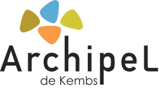 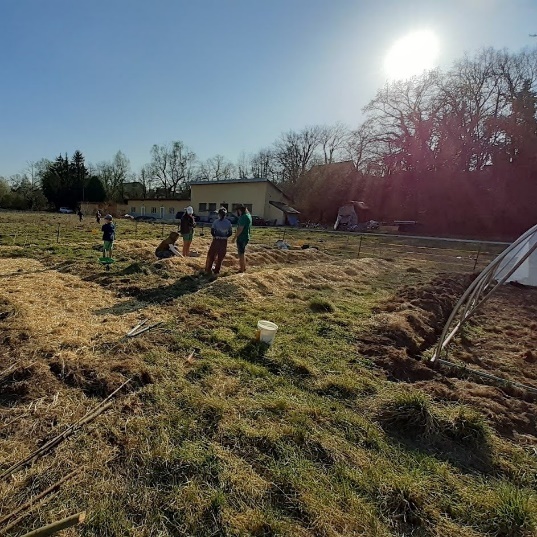 Une expérimentation collective

                de transition écologique, 
    
   économique et sociale                                                          

                          au niveau local
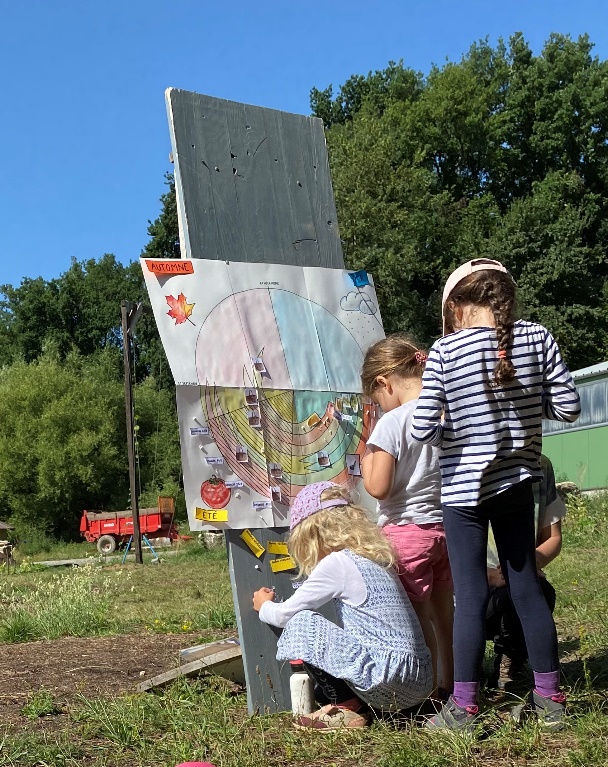 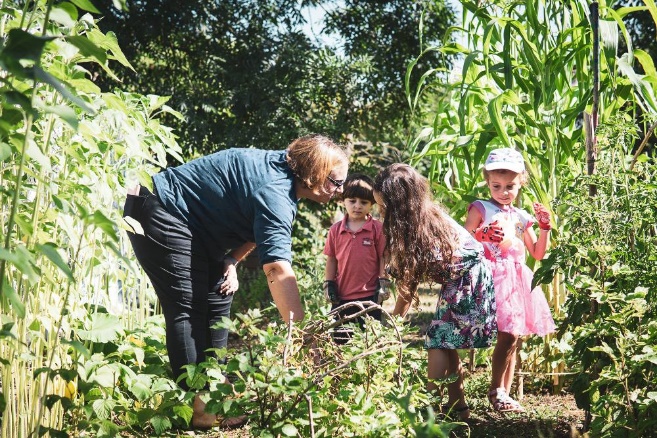 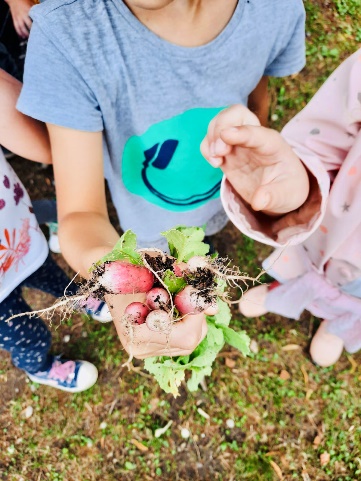 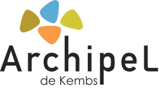 HISTORIQUE
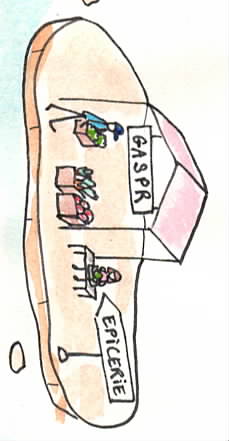 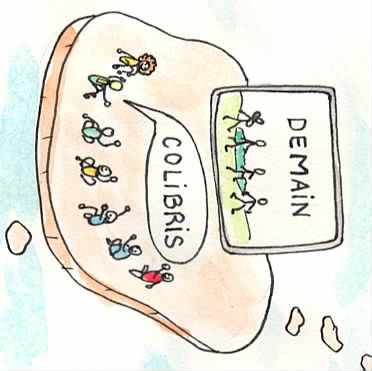 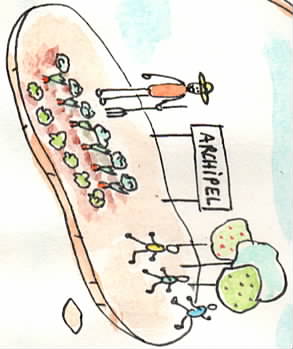 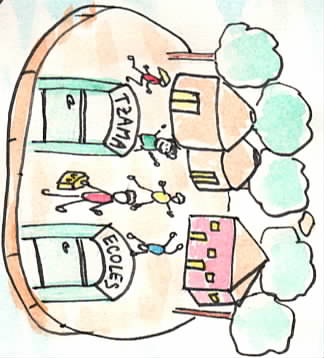 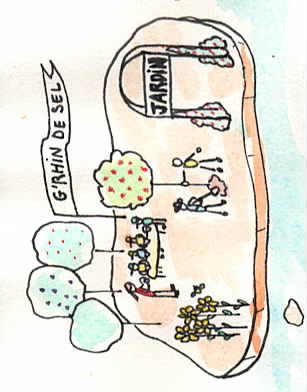 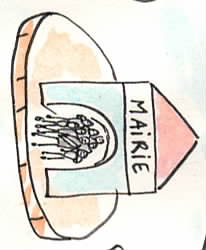 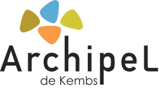 NOS ACTIONS
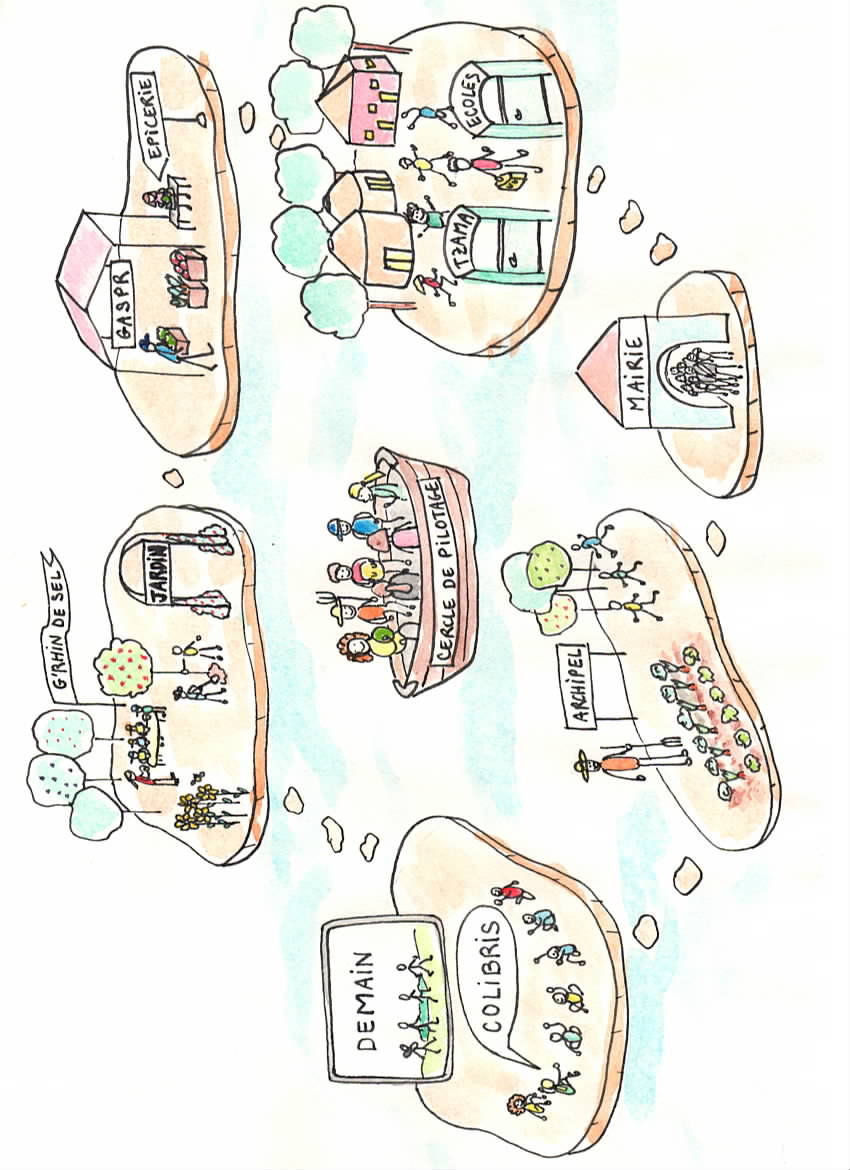 LES ACTEURS DU PROJET ET LA GOUVERNANCE
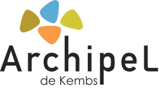 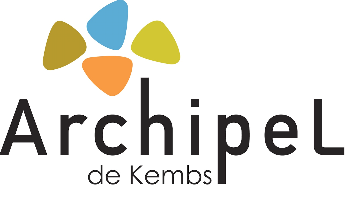 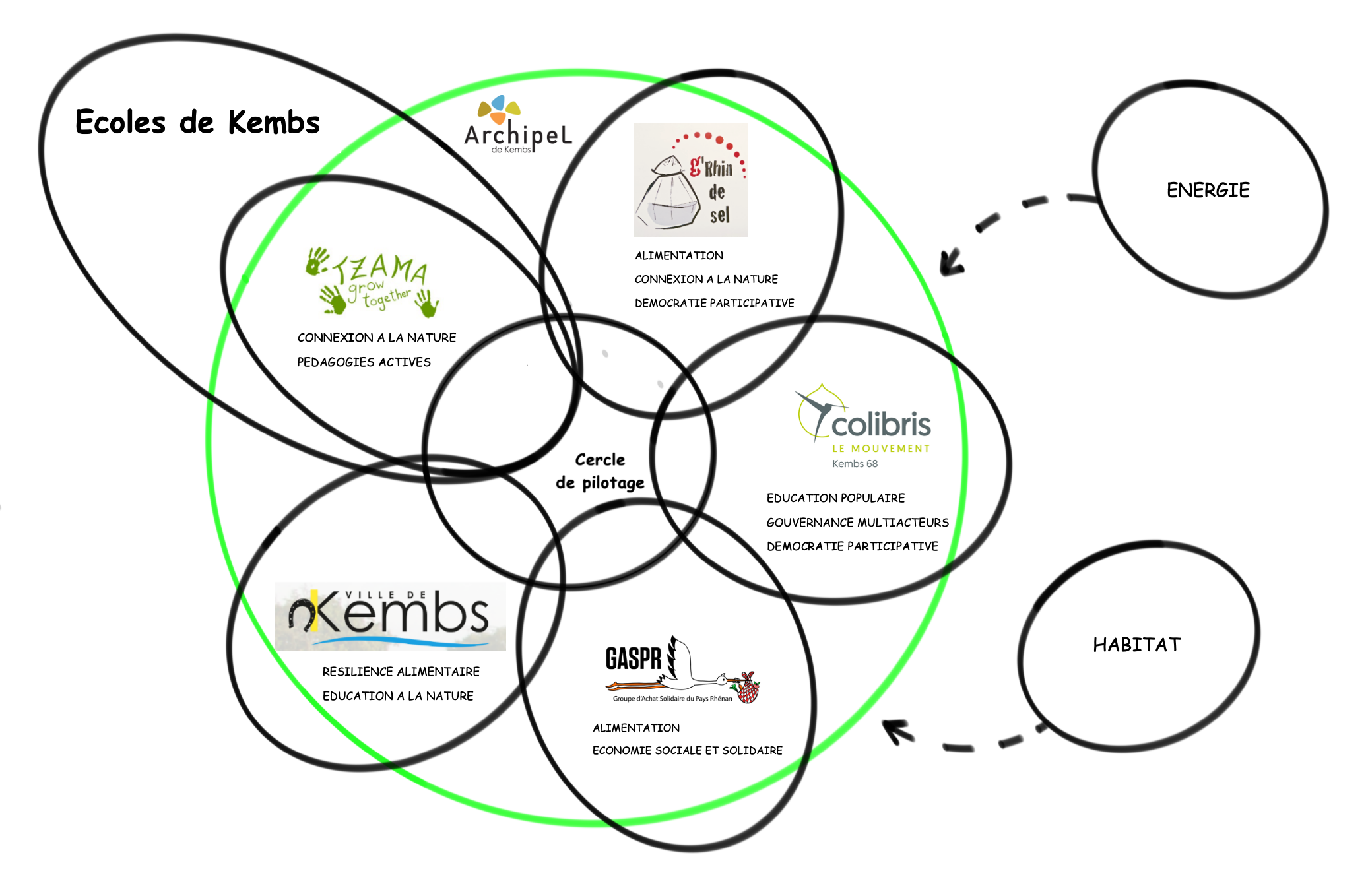 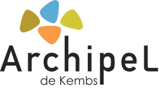 NOS VALEURS
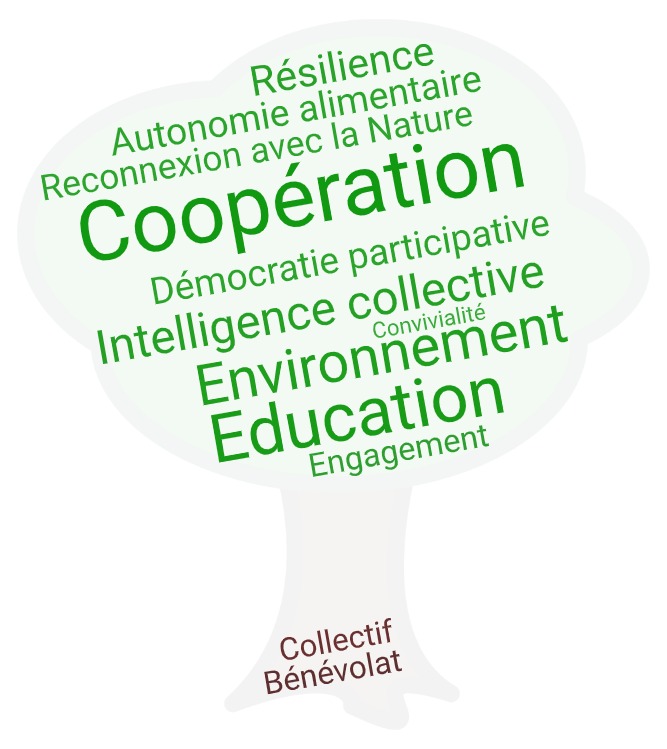 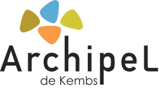 NOTRE AMBITION
Contribuer à construire un monde plus respectueux 
     de l’homme et de la Nature
Imaginer et expérimenter ensemble
     un modèle de transition écologique, économique
     et social au niveau local
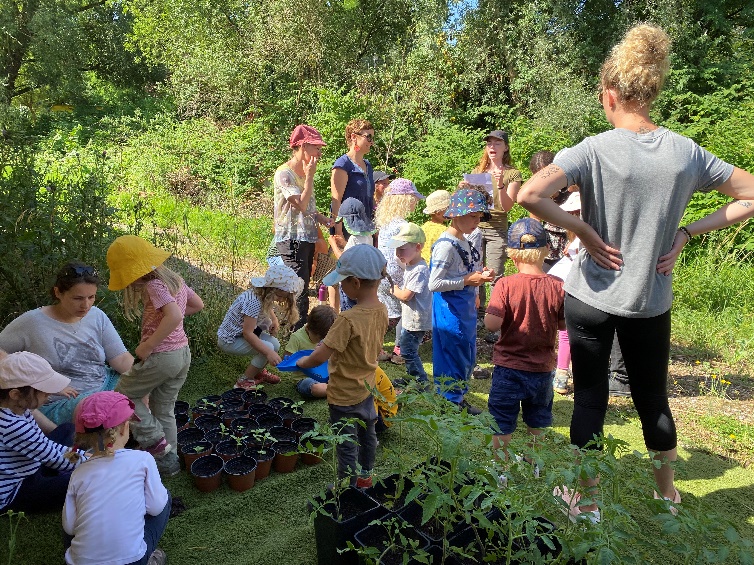 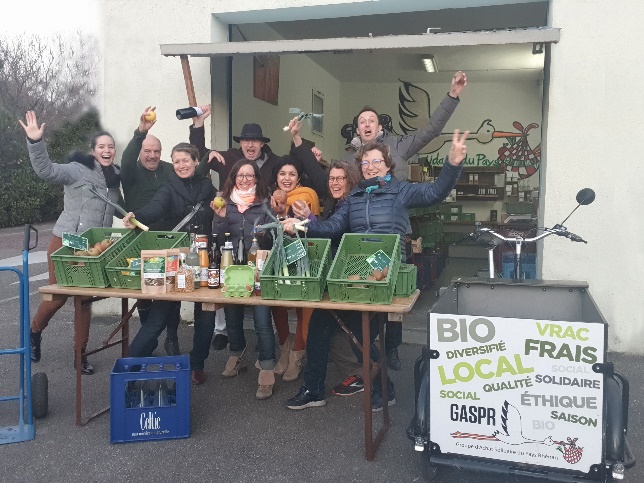 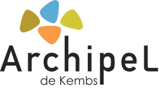 NOS OBJECTIFS
Animer un Tiers-lieu pédagogique pour mettre en pratique les axes suivants :
 
Reconnecter les enfants à la Nature pour former un vivier d’écocitoyens

Préserver la biodiversité

Promouvoir une alimentation saine et de proximité

Favoriser la coopération, la participation et l’essaimage
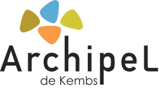 NOS PUBLICS
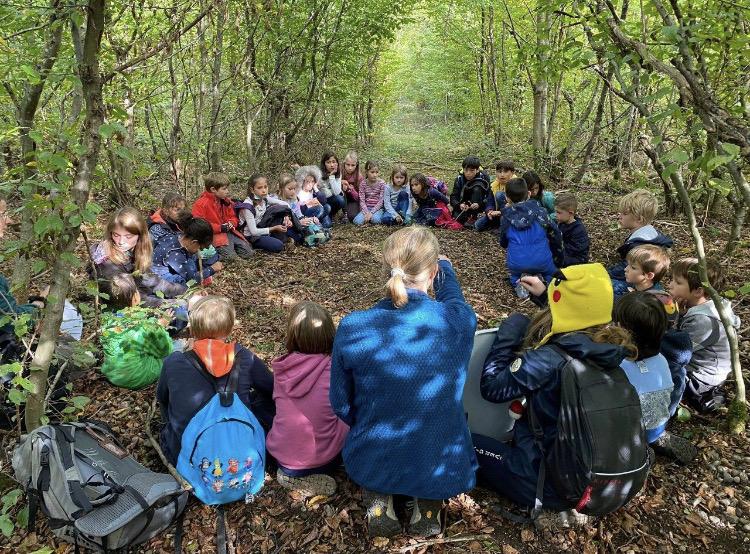 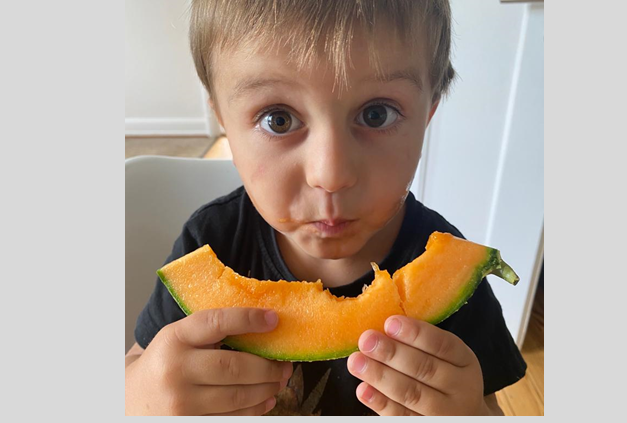 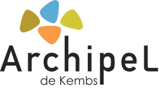 NOTRE TERRITOIRE D’INTERVENTION
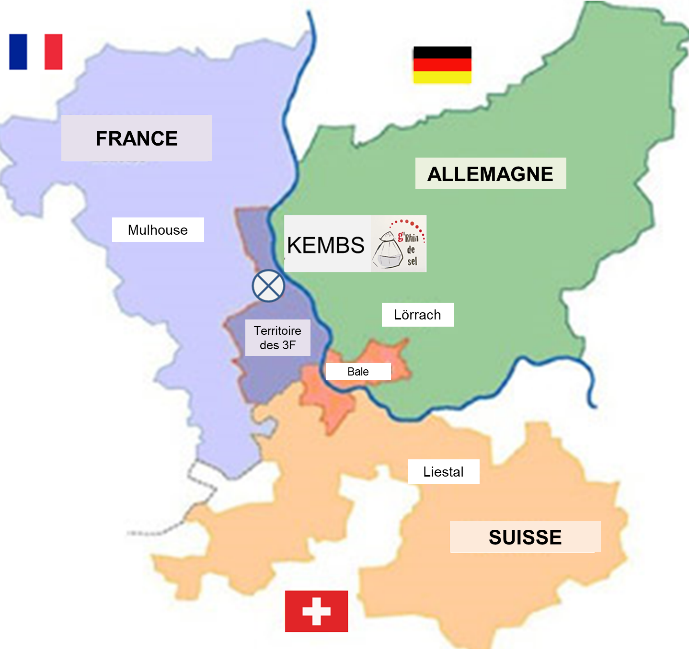 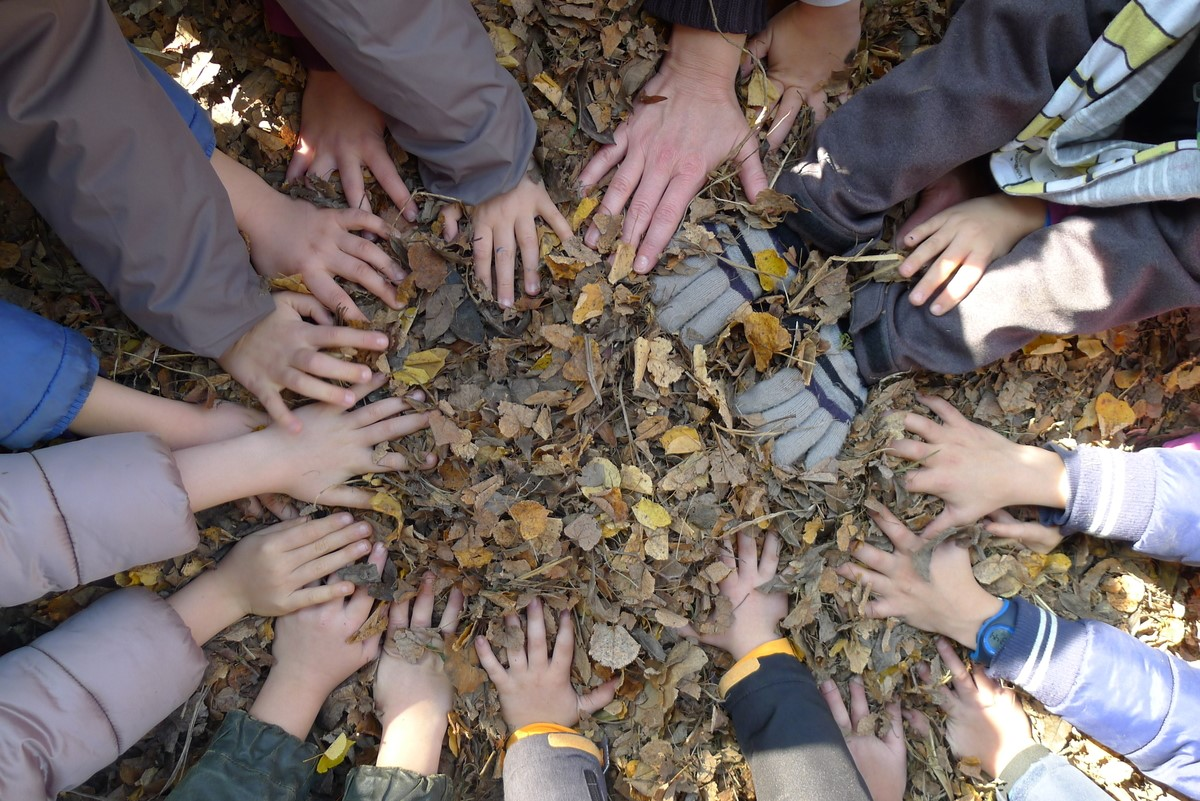 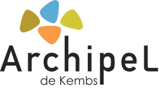 NOS ACTIONS SUR LE TERRITOIRE
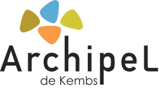 UNE DEMARCHE PARTENARIALE
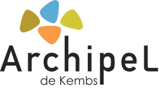 UNE DEMARCHE PARTENARIALE
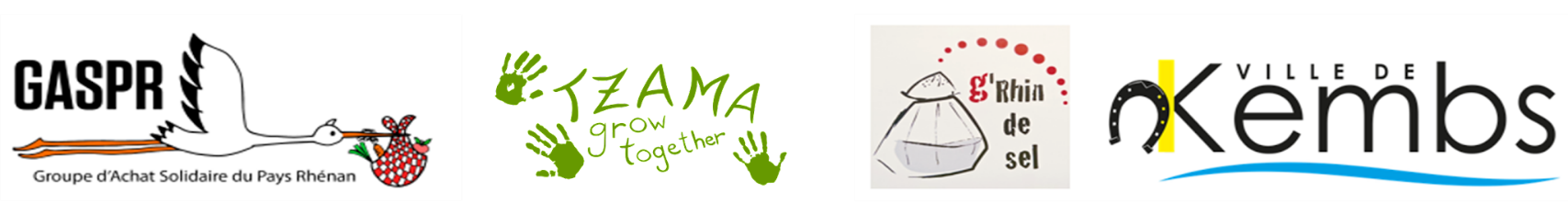 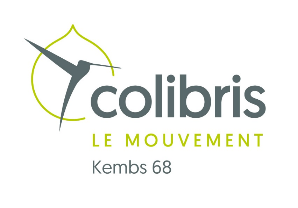 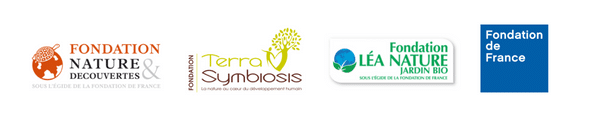 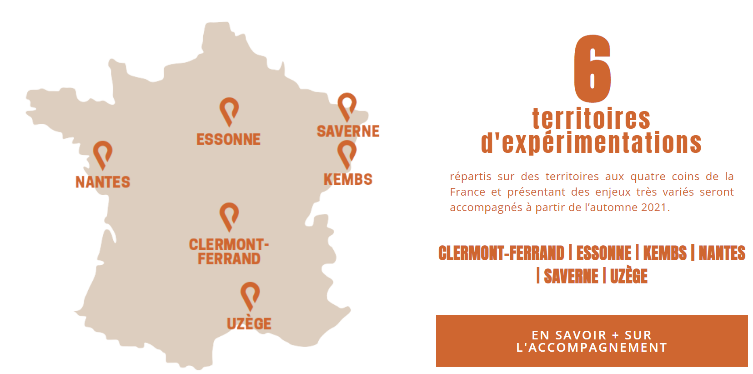 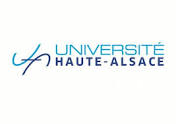 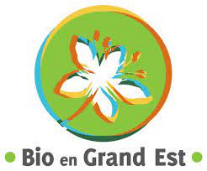 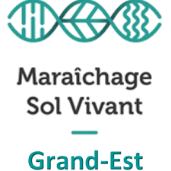 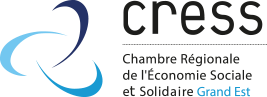 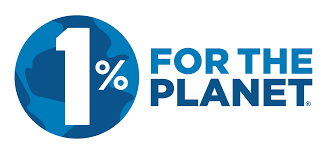 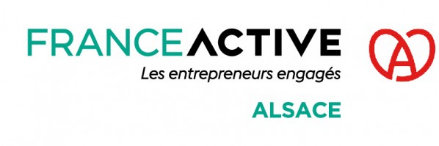 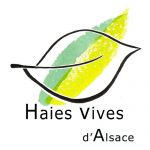 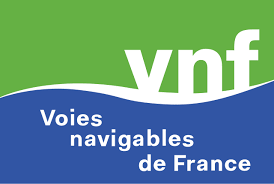 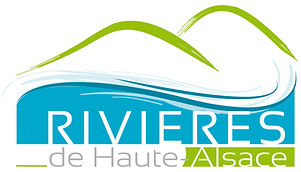 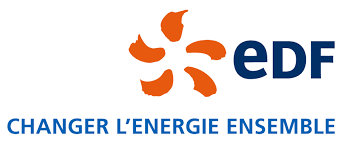 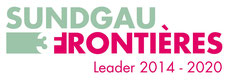 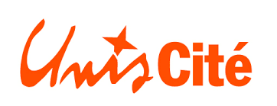 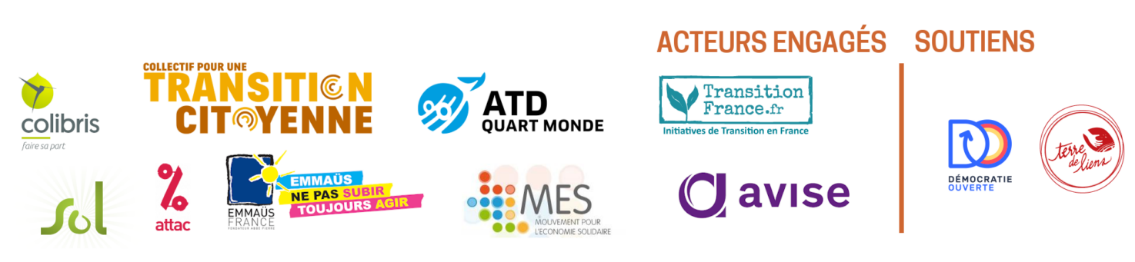 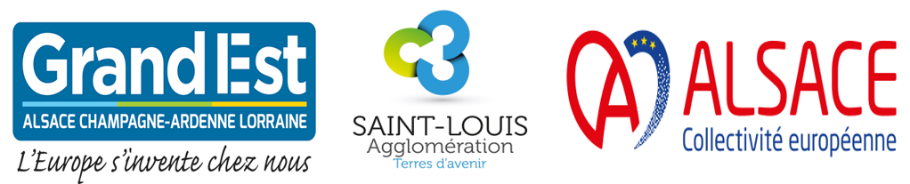 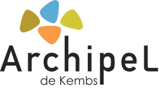 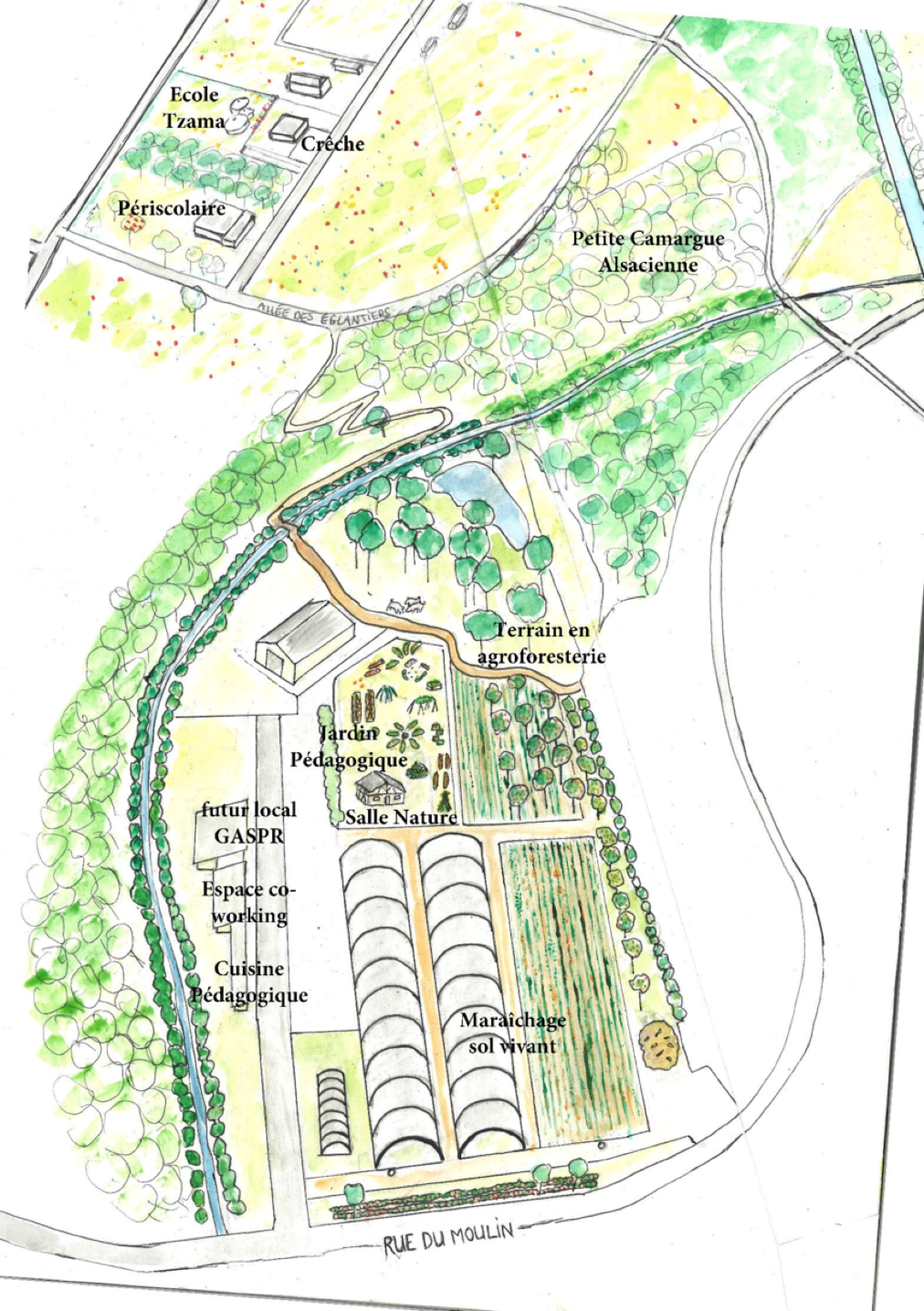 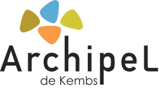 NOS PERSPECTIVES
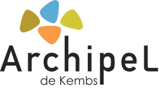 NOS BESOINS
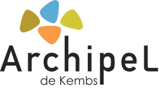 NOS BESOINS AUJOURD’HUI
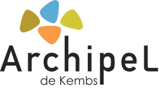 NOTRE IMPACT
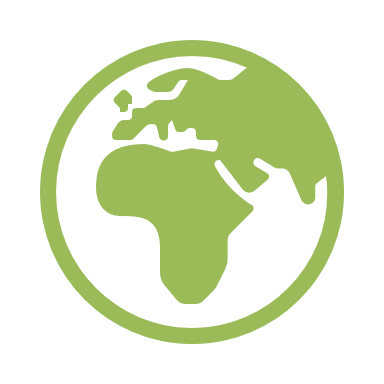 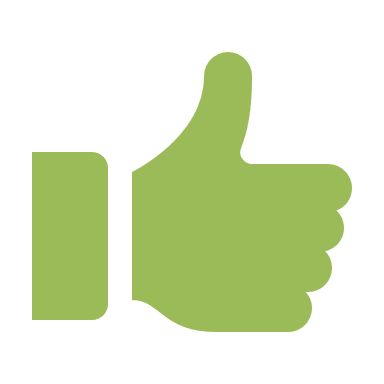 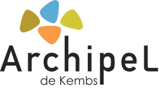 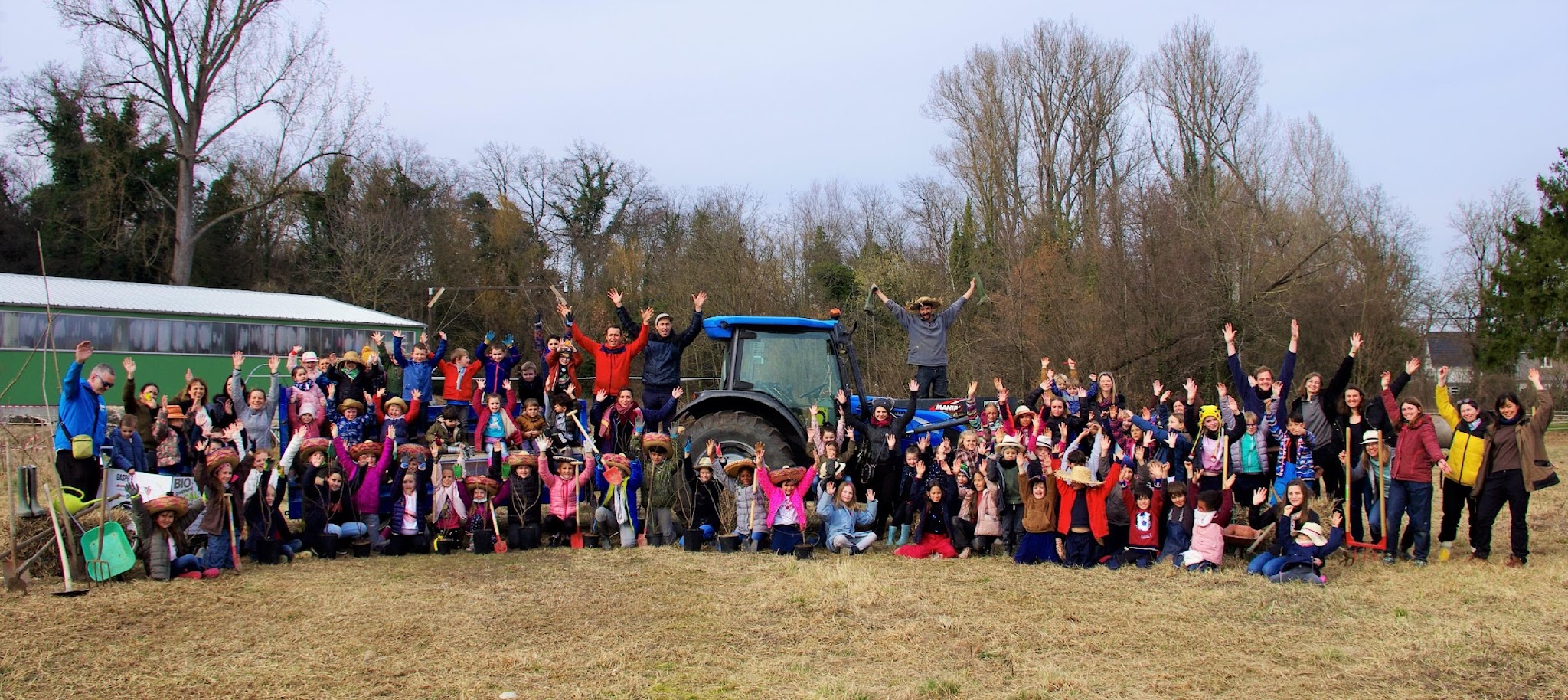 MERCI !!!